2022 ARHOME Strategic Plan
August 20, 2021
1
Confidential and Proprietary
ARHOME Program Goals
As we transition from ARWORKS to ARHOME our team centered the strategy of Arkansas Health & Wellness around the two program goals of ARHOME. 

Improve the health outcomes of ARHOME participants especially in maternal and infant health, rural health, behavioral health, and those with chronic diseases.

Provide incentives and supports to assist ARHOME individuals, especially young adults in target populations, and to move out of poverty up the economic ladder toward independence.
2
Confidential and Proprietary
ARHOME Strategic Plan 2022
Requirement: The issuer must submit an annual quality assessment and performance improvement strategic plan that includes:       Activities, including the use of incentives to the QHP’s        members or providers to support the DHS Health Improvement        Initiative
Proposed Solution: Arkansas Health & Wellness plans to tailor existing programs to meet the DHS Health Improvement Initiative as follows:  
My Health Pays Member Rewards Program
Continuity of Care (CoC) Provider Inventive Program
In Office Assessments (IOA) Provider Inventive Program
Behavioral Health Value-Based Provider Collaboration
3
Confidential and Proprietary
My Health Pays®
ARHOME members can redeem their points their way!

Members can use their points to shop for items at the online My Health Pays® Rewards Store or convert them into dollars and spend on healthcare-related items. Their choice!

ARHOME members can use their rewards to help pay for:
	Healthcare-related costs, such as:
Monthly premium payments
Doctor copays
Deductibles
Coinsurance

	Monthly bills such as:
Utilities (gas, electric, water)
Telecommunications (cell phone bill)
Transportation, Education, Rent, Childcare
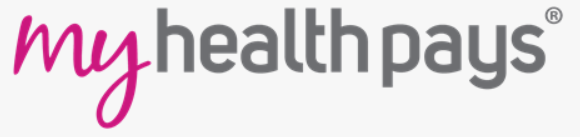 4
Confidential and Proprietary
Examples of ARHOMEMember Incentives
Incentives and rewards are reviewed and determined annually and will be customized to meet the goals of  ARHOME.
5
Confidential and Proprietary
ARHOME Provider Incentive Programs
Provider Education
Utilize medical records from projects for coding/feedback
Provide coding tip sheets and quick reference materials
Targets determined by Health Plan based on member attribution and provider affiliation
We will incentivize providers for engagement with ARHOME members for addressing chronic conditions and quality gaps through existing programs including:
Continuity of Care (CoC) Program (Formerly P4Q)
Incentivize providers for engagement and addressing chronic conditions that roll up to HCC’s
Health Plan run with data provided by Corporate Office
In Office Assessment (IOA) Program
Incentivize providers for engagement and addressing chronic conditions that roll up to HCC’s and quality gaps
Vendor Led (Optum)
6
Confidential and Proprietary
ARHOME Provider Incentives
Current incentives are based on 100% gap closure for Continuity of Care (CoC) and In Office Assessment (IOA) Programs. 

Continuity of Care Incentive Structure - 
Incentive paid at Tax ID Level, Accrued at NPI Level




In Office Assessment Incentive Structure - $100 Max
7
Confidential and Proprietary
Value-Based Provider Collaboration
Arkansas Health & Wellness plans to explore custom payment models, designed in collaboration with the behavioral health community, to incentivize Behavioral Health providers for positive quality and ARHOME member health outcomes.
Program Benefits
Interventions
Business Impact
Increased ability to track member improvement
Encourages BH outpatient services
Decreased ED visits
Decreased inpatient admissions
Incentives for engagement, measurement, and management
Engagement of moderate to high acuity members in appropriate outpatient treatment
Quality Outcomes
Ensures quality care
HEDIS measures impacted:
Follow-Up After ER for alcohol or other drug Abuse or Dependence (FUA)
Follow-Up After ER Visit for Mental Illness (FUM)
Follow-Up After Hospitalization for Mental Illness (FUH)
8
Confidential and Proprietary
[Speaker Notes: decrease higher level of care utilization by engaging those members in outpatient treatment]
ARHOME Strategic Plan 2022
Requirement: The issuer must submit an annual quality assessment and performance improvement strategic plan that includes:        Activities, including the use of incentives to the QHP’s         members to support the DHS Economic Independence         Initiative
Possible Solution: Arkansas Health & Wellness will host a dedicated web page to address the DHS Economic Independence Initiative (EII).  In addition, we are seeking to partner with the Little Rock Workforce System and the Rural Life 360 HOMEs to host career expos and job/health fairs.  These fairs will feature community organizations and the use of incentives to encourage attendance.
9
Confidential and Proprietary
Little Rock WorkForce System
The Little Rock Workforce System, as envisioned under the Workforce Innovation and Opportunity Act (WIOA), is quality focused, employer-driven, customer-centered, and customized to meet the needs of the local and regional economy. 

It aligns workforce development, education, and economic development programs to meet the needs of local and regional employers. It is designed to increase access to, and opportunities for, employment, education, training, and support services by job seekers, particularly those with barriers to employment. 

The Little Rock Workforce Development Center, in conjunction with local and regional partners, works to connect job seekers with employers in key business sectors and promote the advancement of the local and regional economy.
Arkansas Health and Wellness will work to connect its members to these programs through direct mail, social media and health/job fairs.
10
Confidential and Proprietary
Incentives to attend Career Expos/Job Fairs
Lyft gift cards
Resume Writing Assistance
Backpack/Bag 
Drawing for Laptops/iPads
Example postcard notice:
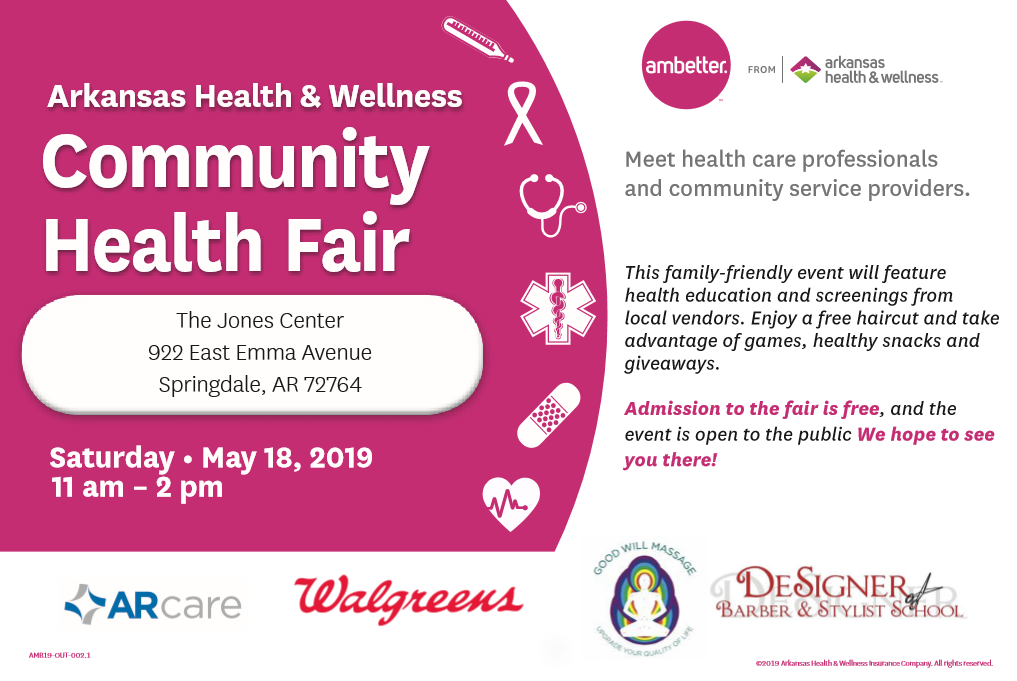 11
Confidential and Proprietary
Example flier:
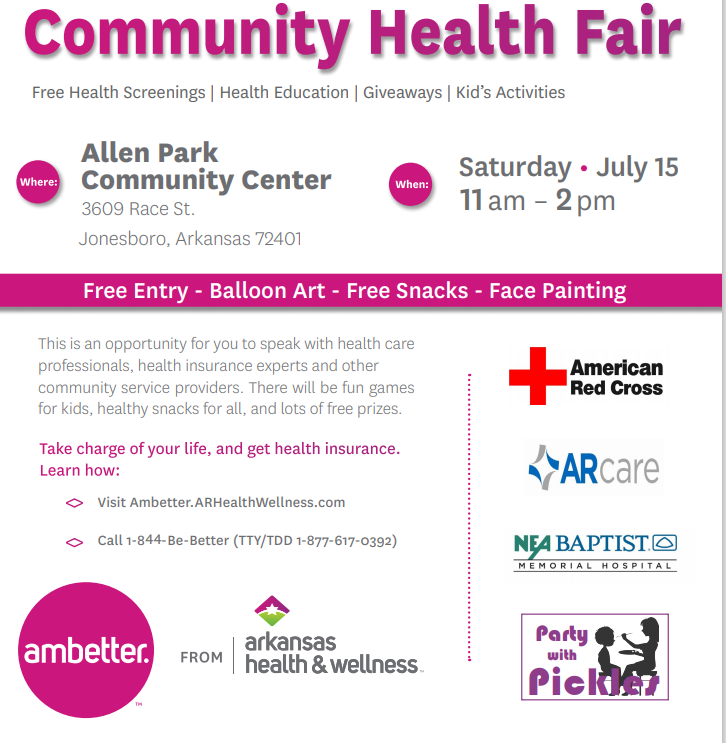 12
Confidential and Proprietary
ARHOME Dedicated EII Web page
Arkansas Health & Wellness’s dedicated web page will include:

Job training information
Job resources
Resume tips and tricks
Monthly newsletter
Links to Arkansas Department of Workforce Management and other work related resources
13
Confidential and Proprietary
ARHOME Strategic Plan 2022
Requirement: The issuer must submit an annual quality assessment and performance improvement strategic plan that includes:       Activities to meet quality and performance metrics
Solution: Arkansas Health & Wellness will provide quality and performance metrics on an annual basis.
14
Confidential and Proprietary
ARHOME Quality & Performance Metrics
Areas of focus include:

Primary Care Access & Preventative Care
Maternal & Perinatal Health
Care of Acute & Chronic Conditions
Behavioral Health Care
Treatment for Mental Illness
SUD
15
Confidential and Proprietary
ARHOME Strategic Plan 2022
Requirement: The issuer must submit an annual quality assessment and performance improvement strategic plan that includes:       Activities to improve the health outcomes of individuals:           Who are pregnant, with a particular focus on women with            high-risk pregnancies
Possible Solution: Arkansas Health & Wellness will work to address the Maternal and Child Health Initiative through:
The Notification of Pregnancy (NOP) Assessment
Start Smart for Baby (SSFB) Program
Community Baby Shower Education Opportunities
Wellframe Digital Case Management Program
16
Confidential and Proprietary
ARHOME Maternal & Child Health Initiative
Arkansas Health & Wellness will use the Notification of Pregnancy (NOP) to identify high-risk pregnancies in the ARHOME membership.
Once pregnancy labs are available we will utilize outreach programs to communicate with ARHOME members and complete the NOP Assessment
We will allocate three specialized nurses to run the NOP program to monitor and communicate with high-risk ARHOME members throughout their pregnancies

Communicate with the State about ARHOME members with high-risk pregnancies and their deliveries so the State can track the newborn through State programs such as WIC and ultimately transition newborn to Medicaid coverage.
17
Confidential and Proprietary
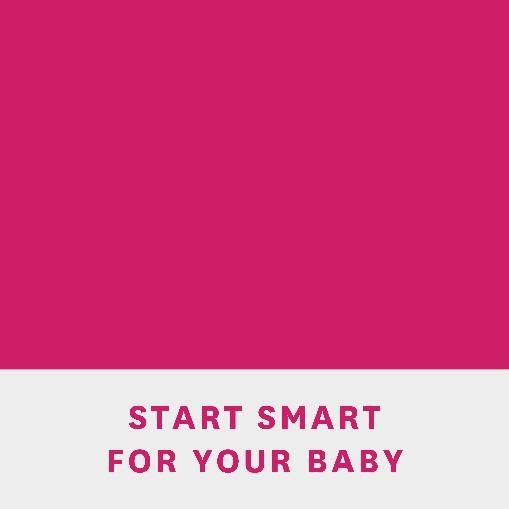 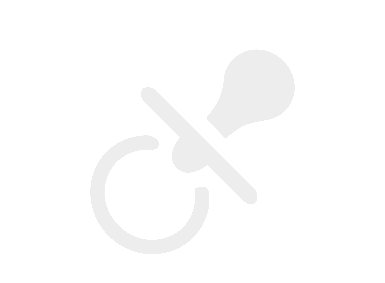 Start Smart for ARHOME
The ARHOME SSFB program identifies pregnant ARHOME members through assessments, claims data, State eligibility data, and referrals. One of the essential components of the program is the Notification of Pregnancy (NOP), which identifies pregnant ARHOME members and their risk factors as early in pregnancy as possible in order to establish a relationship between the member, provider, and health plan staff.
The ARHOME Start Smart for Your Baby® (SSFB) program incorporates: 
Care Management
Care Coordination
Disease Management
Health Education 

The goal of the program:
Extend the gestational period
Reduce the risks of pregnancy complications
Reduce the risk of premature delivery
Reduce the risk of low birth weight
Reduce the risk of infant disease
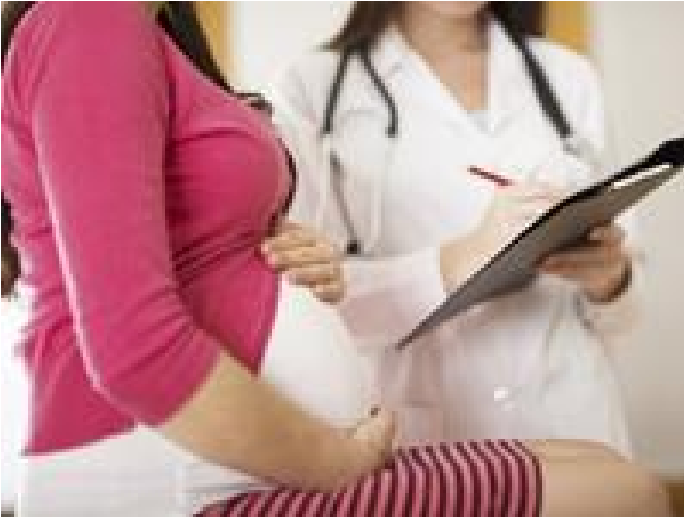 18
Confidential and Proprietary
Community Baby Showers
Arkansas Health & Wellness will work with local OB nurses and physicians to invite ARHOME high-risk members to participate in Community Baby Showers. The Community Baby Showers will offer educational sessions and other health and safety opportunities to help them prepare for their upcoming deliveries.  ARHOME members who participate in these Community Baby Showers will have the opportunity to receive incentives and other useful tools including:

Car Seat Safety Checks
Cribs for Kids
 Sleep-related incidents are the leading causes of death in babies up to 12 months in age.  Cribs for Kids provides a Safe Sleep Survival Kit including a Cribette, Halo Sleepsack, and Safe Sleep educational material.
Home safety education for new ARHOME parents
Smoke Detector
CO2 Monitors
Outlet Safety
ARHOME Education Resource Book
Typical Childhood Conditions
Dosages
When to go to the Emergency Room
19
Confidential and Proprietary
ARHOME Pregnant Member Incentives
When ARHOME members participates in identified opportunities they will receive an incentive.
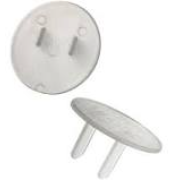 Example Incentives:
Diapers
Car Seat
Wipes
Outlet Covers
Cribette
Example Opportunities:
Complete NOP
Participate in Case Management/Wellframe
Attend sessions at the Community Baby Shower
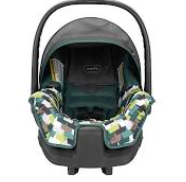 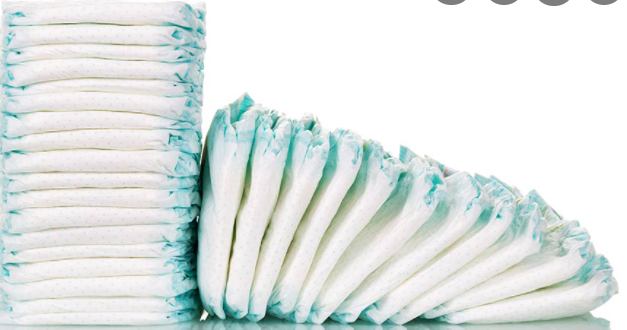 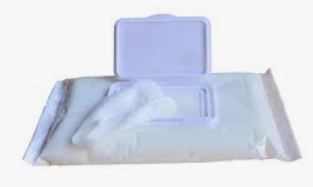 20
Confidential and Proprietary
Wellframe Digital Case Management
Wellframe, an existing program provided through Arkansas Health & Wellness, is a concierge-like digital care management service that will provide ARHOME maternity, chronic condition and SUD members with a single resource to address their health needs.
Cloud-based  ARHOME member mobile app
Real-time progress & clinical alerts
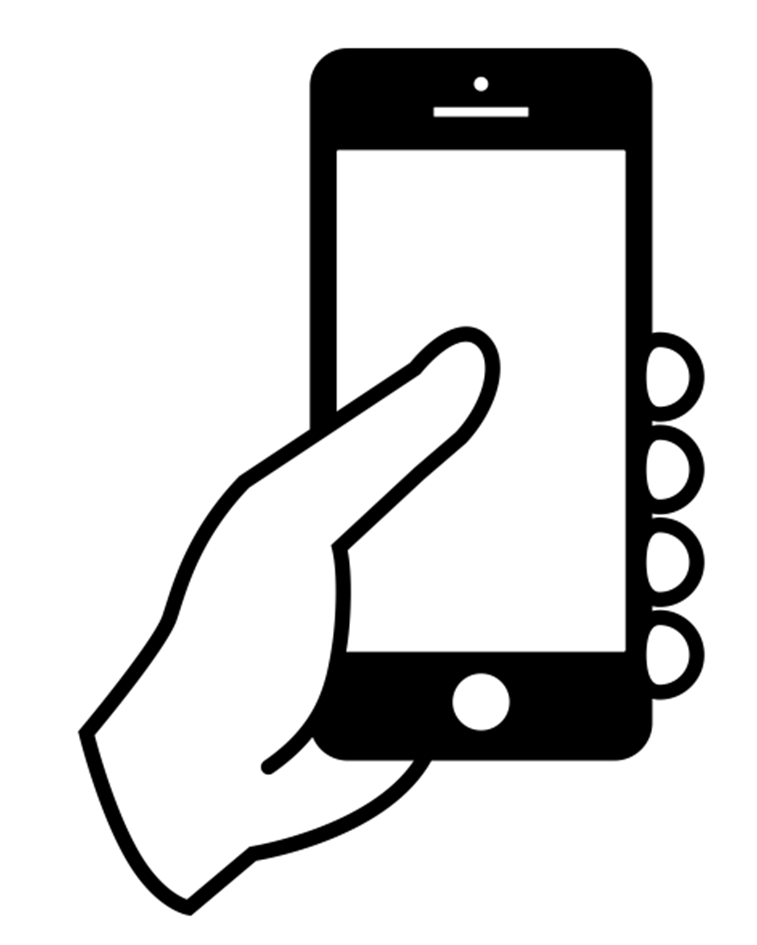 ARHOME Member Facing Application
As ARHOME members use the cloud-based app, data is shared in real-time to the Arkansas Health & Wellness Care team dashboard generating early intervention alerts and time sensitive insights 
The app connects the ARHOME member to their assigned care team through private HIPAA compliant interactive two-way communication via smart phone or tablet
Wellframe helps ARHOME members stay on track between appointments by utilizing personalized daily in-app health support, and sends tips, checklists, and evidence-based guidelines to care for ARHOME members’ condition.
Care Management Dashboard
Extends the ability of the care team to engage ARHOME members for continuous care, in real time
Facilitates development of relationships with ARHOME members to align the right support at the right time 
Concierge programs addressing administrative, financial, clinical and social determinant needs
The Wellframe vision:  All people get the care & support they need, whenever and wherever they need it.
21
Confidential and Proprietary
Wellframe Programs
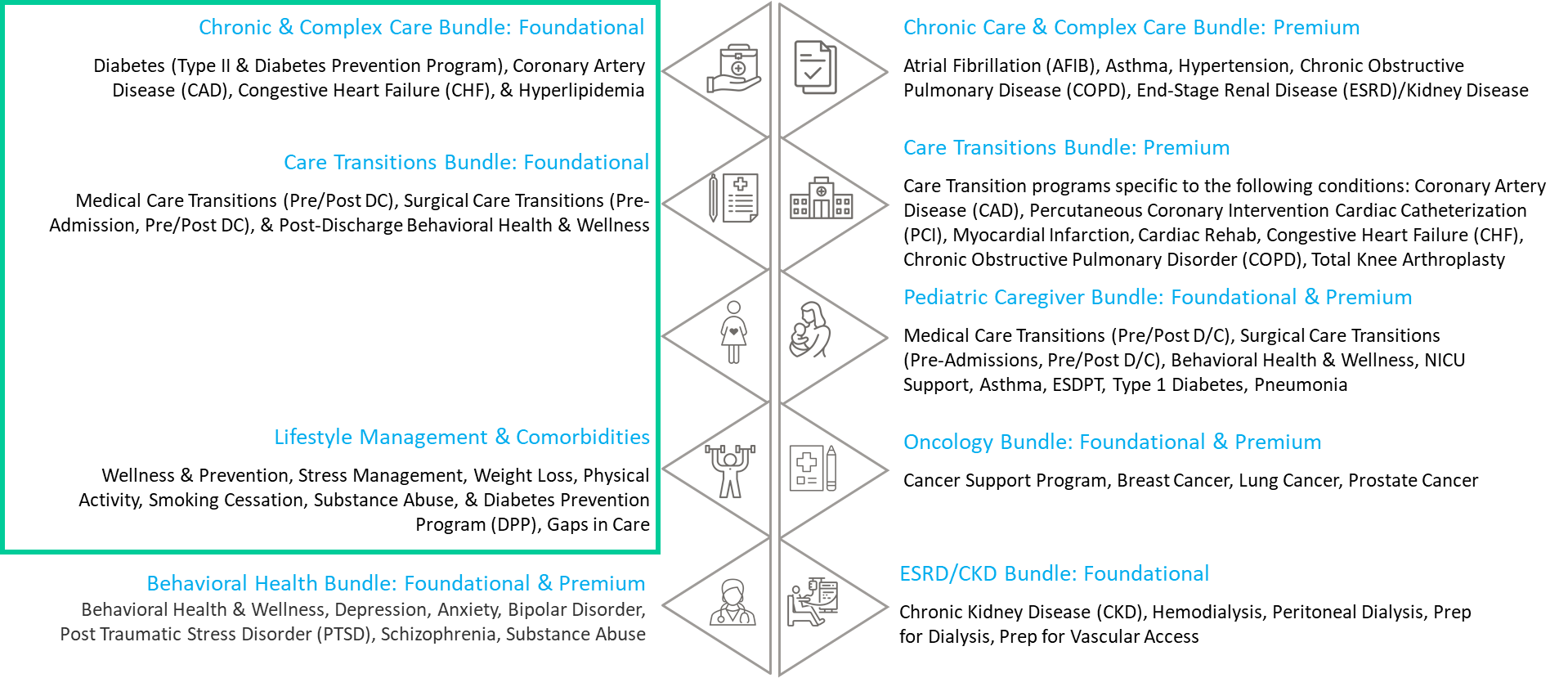 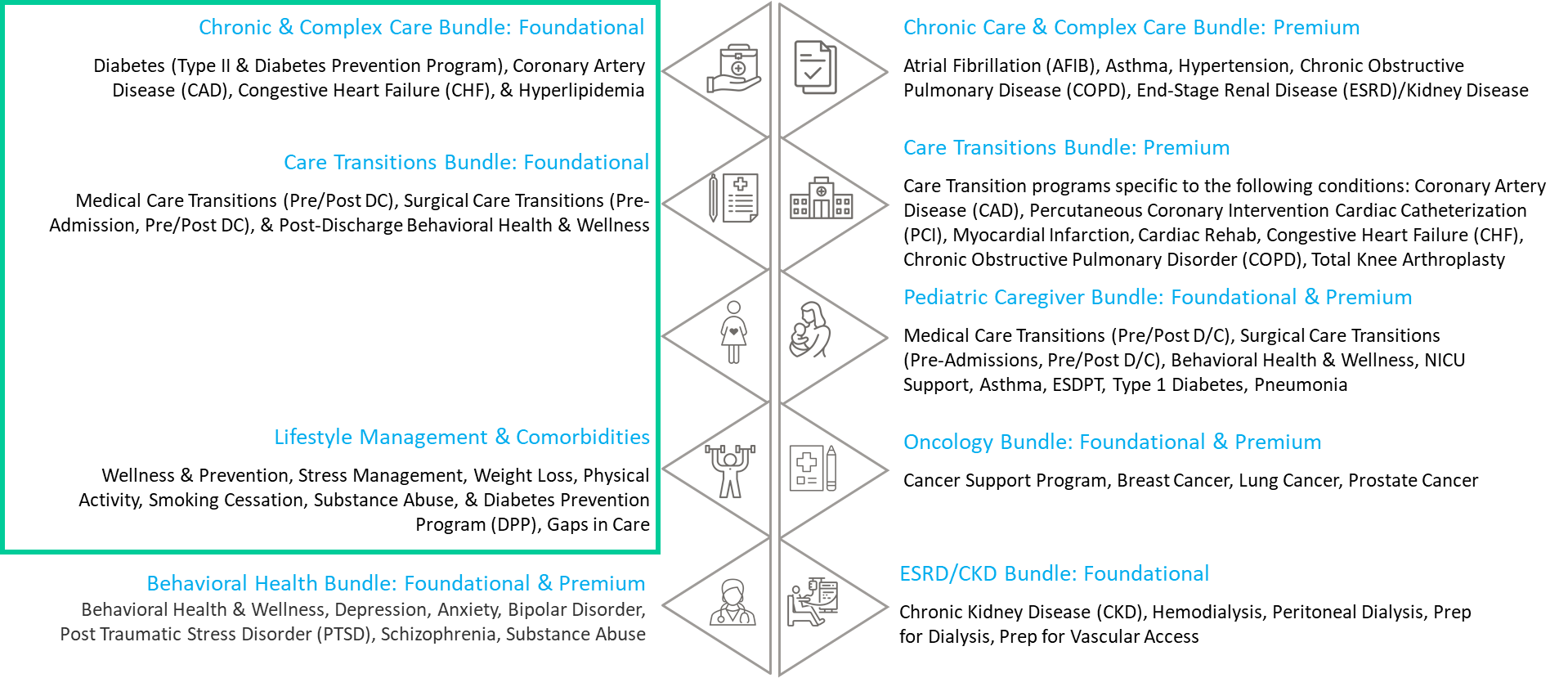 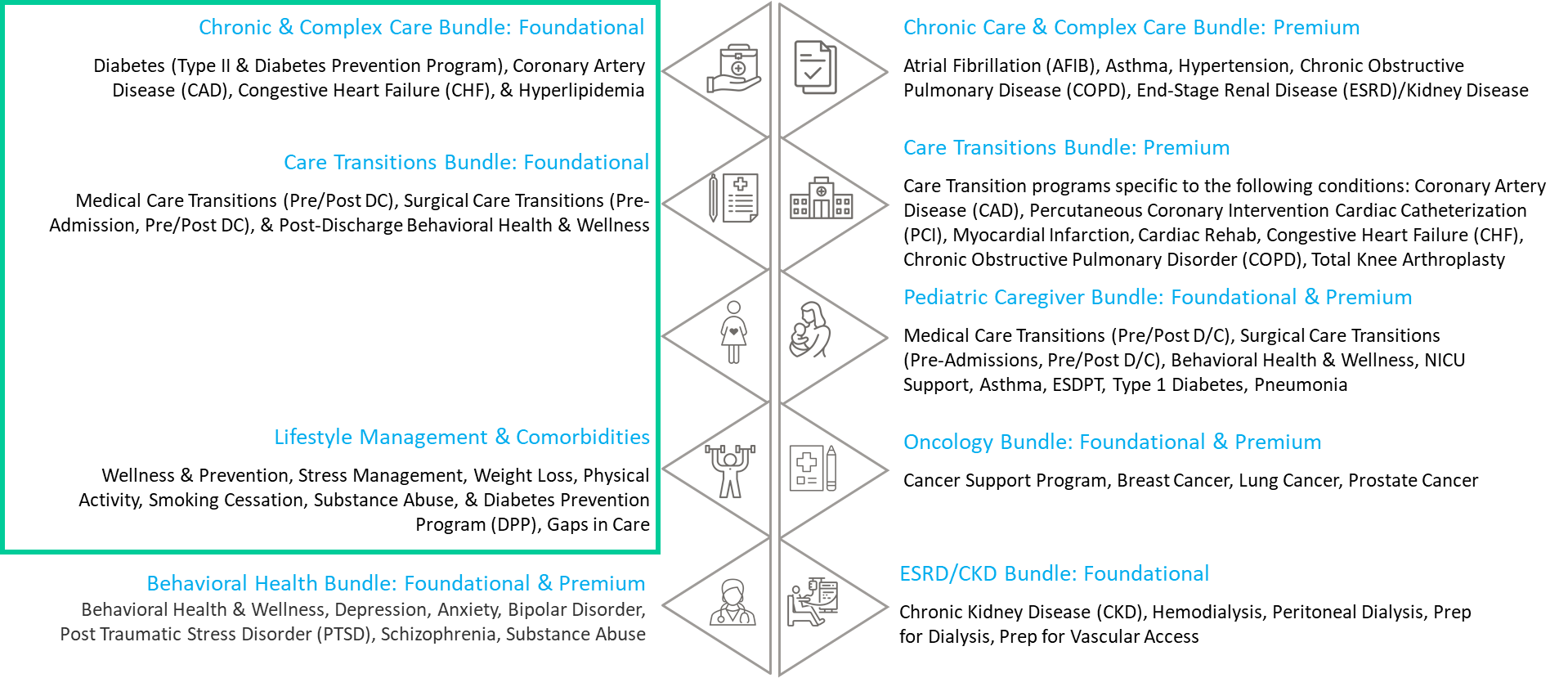 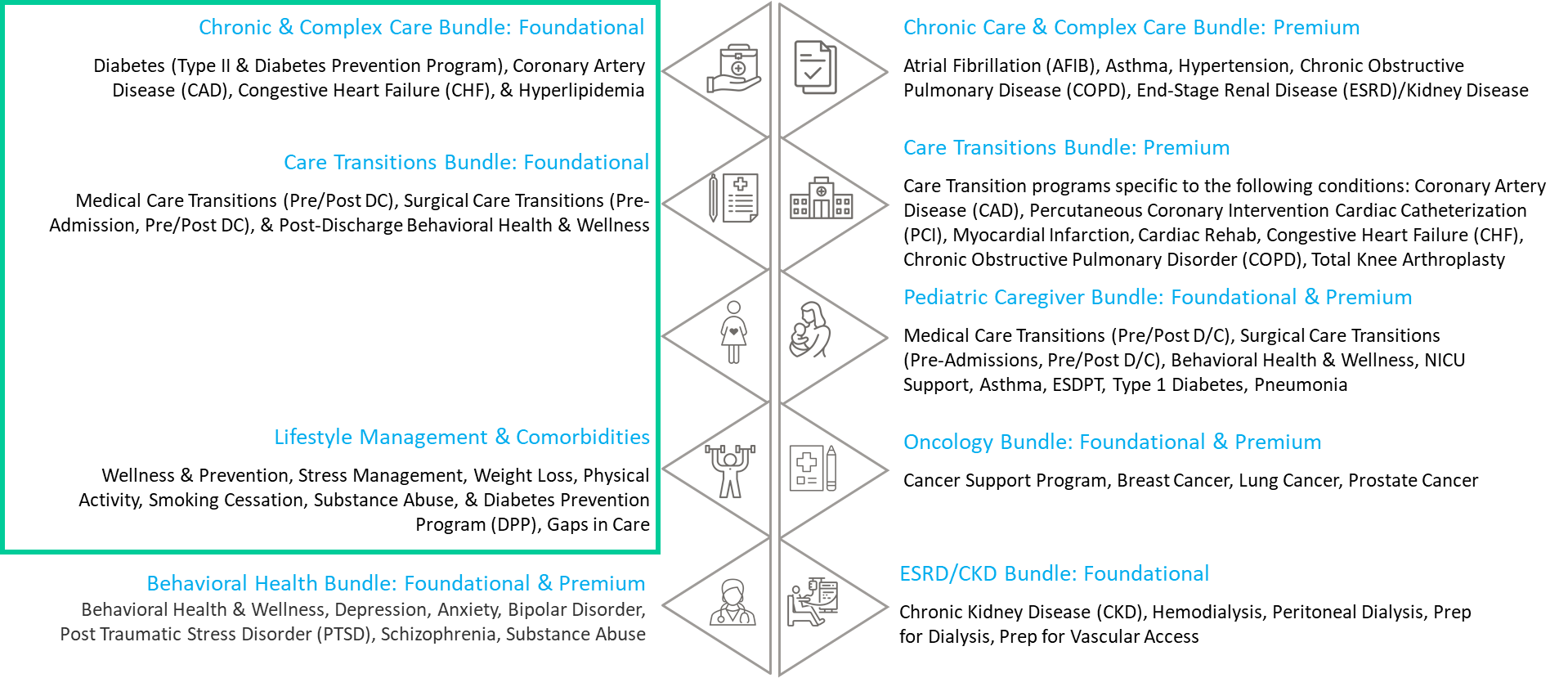 Maternal Health Foundation
Maternal Health Foundation (Prenatal and Postpartum support), Multiple Pregnancy, Gestational Diabetes, Gestational Hypertension, Substance Abuse & Maternal Health, & Prenatal Biometrics
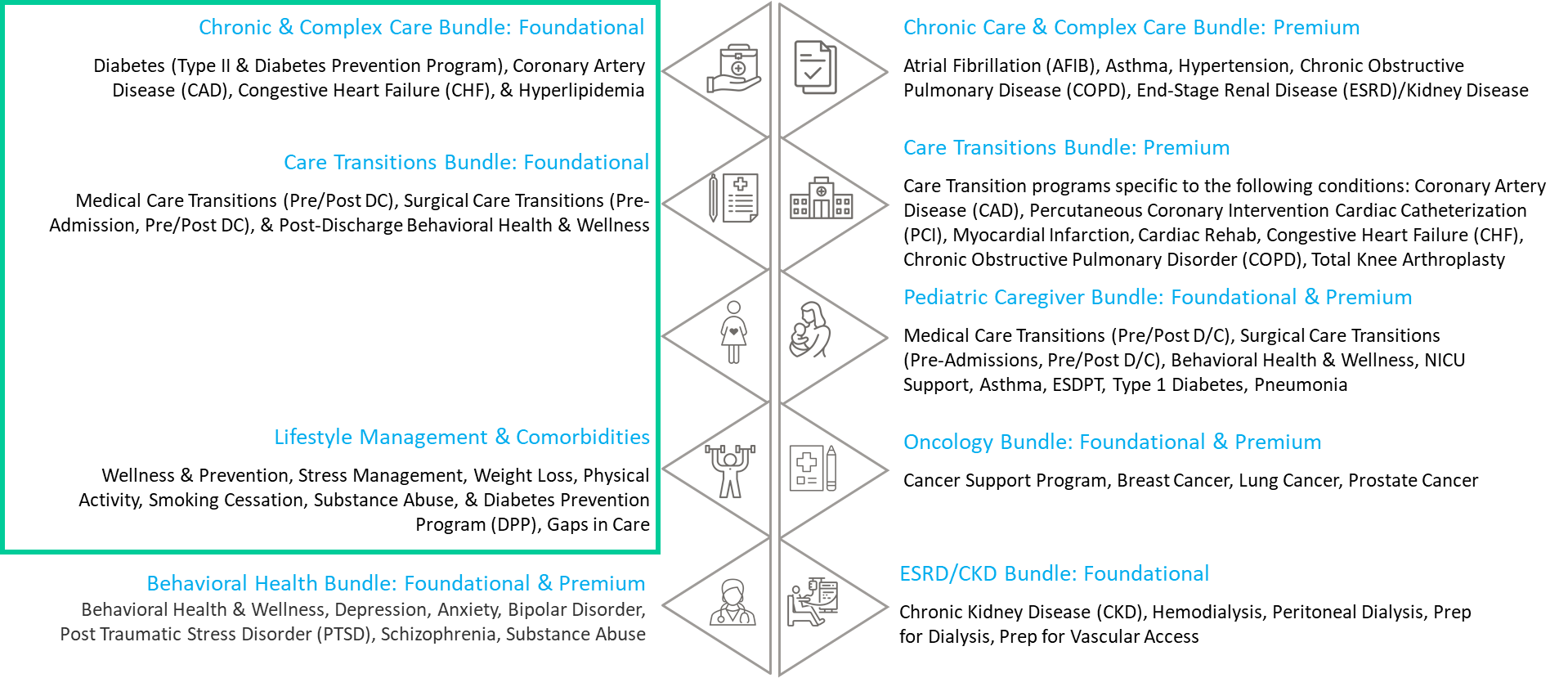 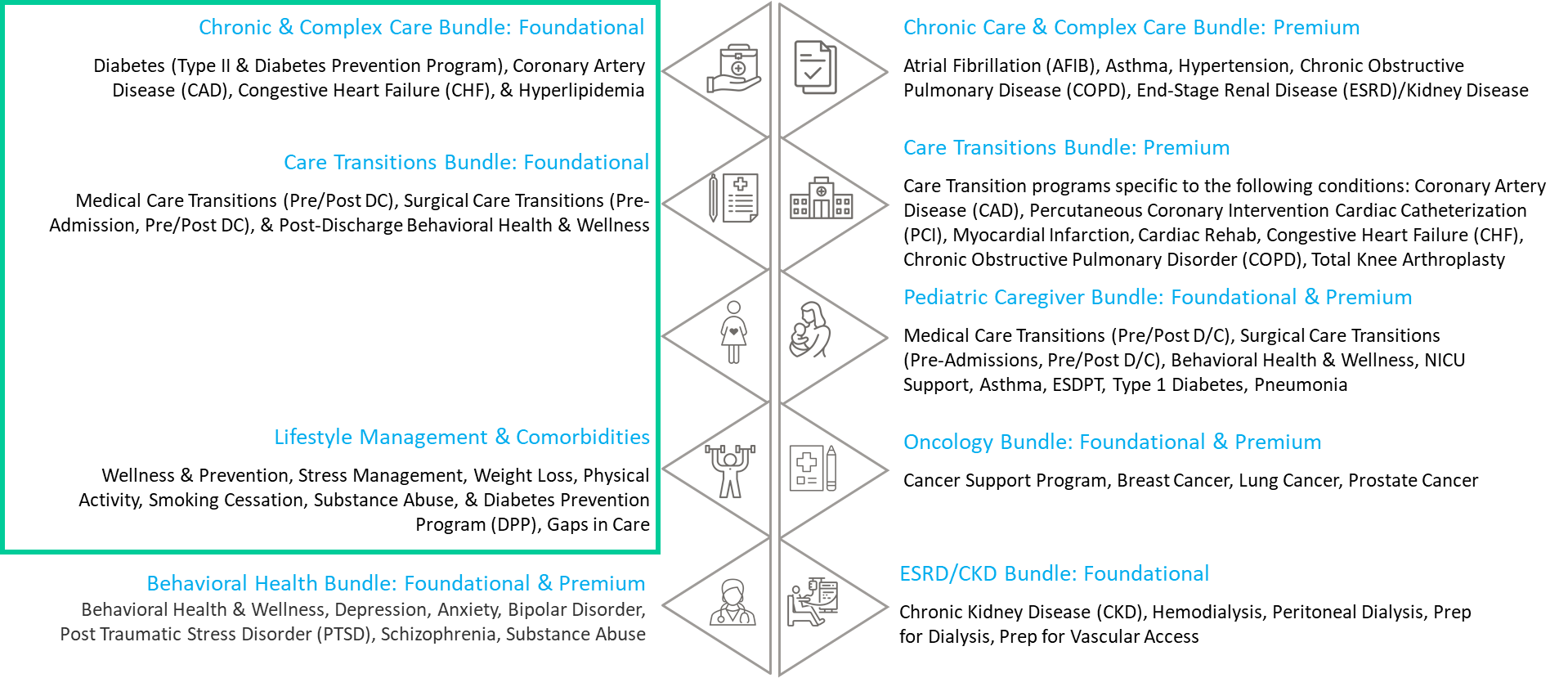 22
Confidential and Proprietary
ARHOME Strategic Plan 2022
Requirement: The issuer must submit an annual quality assessment and performance improvement strategic plan that includes:       Activities to improve the health outcomes of individuals:           With mental illness
Possible Solution: Arkansas Health & Wellness will work to improve the mental health of ARHOME members through the Members Empowered to Succeed Program (METS).
23
Confidential and Proprietary
Members Empowered to Succeed (METS)
Arkansas Health & Wellness engages licensed Care Managers to work in collaboration with providers to identify and link healthcare & community-based supports as well as resources that fit ARHOME members’ strengths and health needs, while addressing everyday barriers they may be facing.
Program Benefits
Interventions
Business Impact
Proven success in many populations including children, adolescents and adults
Successful in rural and urban areas
Decreased Emergency Room visits
Decreased inpatient admissions
Decreased outpatient services
Identification of market based trends
Identification of claims based issues
Focus on clinical best practices
Quality Outcomes
HEDIS measures impacted:
Follow-Up After Emergency Room for alcohol or other drug Abuse or Dependence (FUA)
Follow-Up After Emergency Room Visit for Mental Illness (FUM)
Follow-Up After Hospitalization for Mental Illness (FUH)
24
Confidential and Proprietary
ARHOME Strategic Plan 2022
Requirements: The issuer must submit an annual quality assessment and performance improvement strategic plan that includes:       Activities to improve the health outcomes of individuals:             With substance use disorders
Possible Solution: Arkansas Health & Wellness will work to improve the health outcomes of ARHOME members with substance use through our existing OpiEnd Program.
25
Confidential and Proprietary
Opioid Crisis Trends
The annual cost 
of prescription opioid abuse 



in the US is
The Opioid Crisis has been caused by opioid misuse and addiction in the form of prescription pain relievers, heroin, and synthetic opioids such as fentanyl
This has led to a nearly 6-fold increase in opioid-related overdoses from 1999-2017
3 out of 4 people who use heroin misused prescription opioids first (SAMHSA, 2018)
Only 20% of people with opioid use disorder (OUD) receive treatment
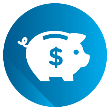 $78.5 billion
26
Confidential and Proprietary
OpiEnd®
Arkansas Health & Wellness’s will use the evidence-based OpiEnd® program that uses predictive modeling to identify ARHOME members who are at a high risk of developing an opioid addiction and treat those already diagnosed to prevent worsening of symptoms by connecting ARHOME members to necessary care.
Program Benefits
Interventions
Business Impact
Decrease inpatient admissions
Decrease avoidable ED visits
Decrease total medical and BH costs
Predictive analytic model provides early identification of members at risk for OUD
Behavioral and physical health analysis
Quality Outcomes
HEDIS measures impacted:
Follow-up After ED Visit for Alcohol and Other Drug Dependence (FUA)
Follow-up After High-Intensity Care for SUD (FUI)
Risk of Continued Opioid Use (COU)
Use of Opioids From Multiple Providers (UOP)
Use of Opioids at High Dosage (HDO)
Pharmacotherapy for Opioid Use Disorder (POD)
27
Confidential and Proprietary
[Speaker Notes: by providing guidance on effective pain relief options to members and families to decrease the risk of developing an OUD and increase treatment and recovery success for those already diagnosed.]
ARHOME Strategic Plan 2022
Requirement: The issuer must submit an annual quality assessment and performance improvement strategic plan that includes:       Activities to improve the health outcomes of individuals:            With chronic diseases
Possible Solution: Arkansas Health & Wellness will work to improve the health outcomes of ARHOME members with chronic diseases through:

Case Management Program
Social Work Program
28
Confidential and Proprietary
ARHOME Case Management
Complex Case Management
Targeted intervention for ARHOME members with multifaceted health needs

Behavioral Health Case Management
Intervention for ARHOME members with complex behavioral health diagnoses 

Maternity
Support and education for high risk maternity ARHOME members

Disease Management
Engages ARHOME members with condition-specific programs

Digital Case Management
Enhancement to the traditional care management model to increase engagement and impact through digital outreach with ARHOME members
29
Confidential and Proprietary
Potential Pilot Programs
Social Work Program
Pilot program for Ambetter
1:25,000 members ~ 5-6 Social Workers
Population focus: SUD, formerly incarcerated, homeless etc.
Management of social determinants of health
Consider expanding to the community in 2022
30
Confidential and Proprietary
ARHOME Strategic Plan 2022
Requirement: The issuer must submit an annual quality assessment and performance improvement strategic plan that includes:       The strategic plan must include initiatives for improving health         outcomes in rural areas
Possible Solution: Arkansas Health & Wellness will work to improve the health outcomes of ARHOME members in rural areas of Arkansas through:
Virtual Care Solutions
Telehealth Services 
Community Baby Showers
Community Health Fairs
Health Screenings
Education Opportunities
Potential Grant Opportunity for LCSW PCP Integration
31
Confidential and Proprietary
Racial Disparities in Behavioral Health Care
There are well documented barriers that prevent minorities from receiving appropriate behavioral health care, some include:

Lack of availability
Transportation and child care 
Belief that treatment “doesn’t work”
Enhanced mental health stigma in minority populations
A mental health system weighted heavily towards non-minority values and norms

Possible Solutions: Arkansas Health & Wellness will work to decrease racial disparities in the following ways: 
Ongoing education to our Provider Community on improving culturally competent services 
Member engagement/materials to address the stigma associated with Mental Illness and Substance Use Disorder, and the distrust of treatment/medications to treatment diagnosis
Engage Case Management to address transportation/child care needs so that compliance with treatment can be achieved
32
Confidential and Proprietary
LCSW Primary Care Integration Pilot
Arkansas Health and Wellness is exploring a pilot program to address the lack of availability and low quality outcomes for minorities with mental illness.  This program would provide funding to a select number of Rural Health Clinics participating in the Rural Life 360 HOMEs program.  This funding would be intended to support the hiring of a Licensed Clinical Social Worker to do behavioral health screenings as an integrated part of their practice.   This funding could also be used to enhance the telehealth capabilities of the primary care practice.
33
Confidential and Proprietary
Virtual Care Solution Landscape
The Virtual Care Solution from Arkansas Health & Wellness is made up of a range of solutions including telehealth, education through Zoom, and 24/7 access.  Providing more opportunities more often allows providers and ARHOME members in a rural setting with the opportunity engage when needed.
Options
Educational guidance
Provider choice
Zoom for CM
Value Proposition
Promotes provider telehealth adoption
Value Proposition 
Offers easy-to-access 24/7 care channel to members
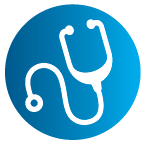 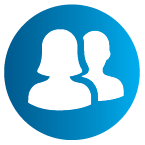 Value Proposition 
Offers wraparound clinical provider support
Value Proposition 
Expands telehealth offerings for targeted populations
34
Confidential and Proprietary
360 Degrees of Impact
Improved Health Outcomes & Economic Independence
35
Confidential and Proprietary